온 맘 다해
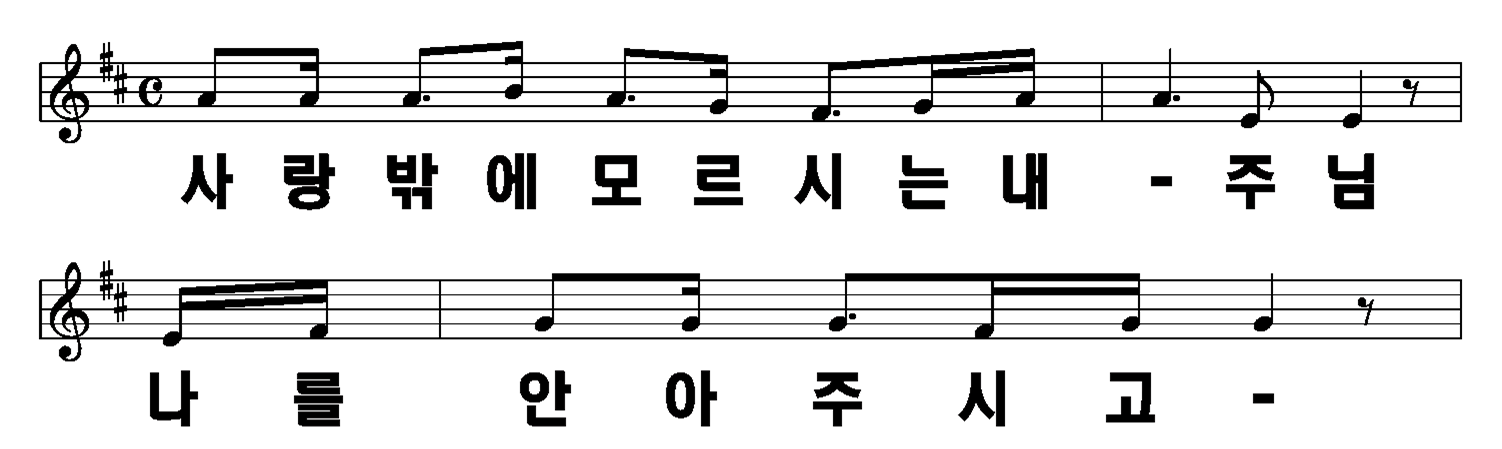 1절
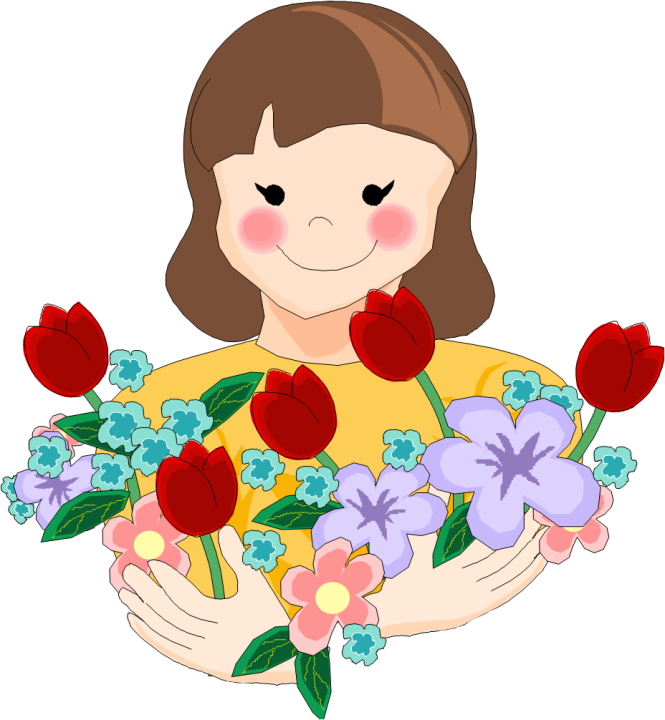 1/12
1절-1       2절-7
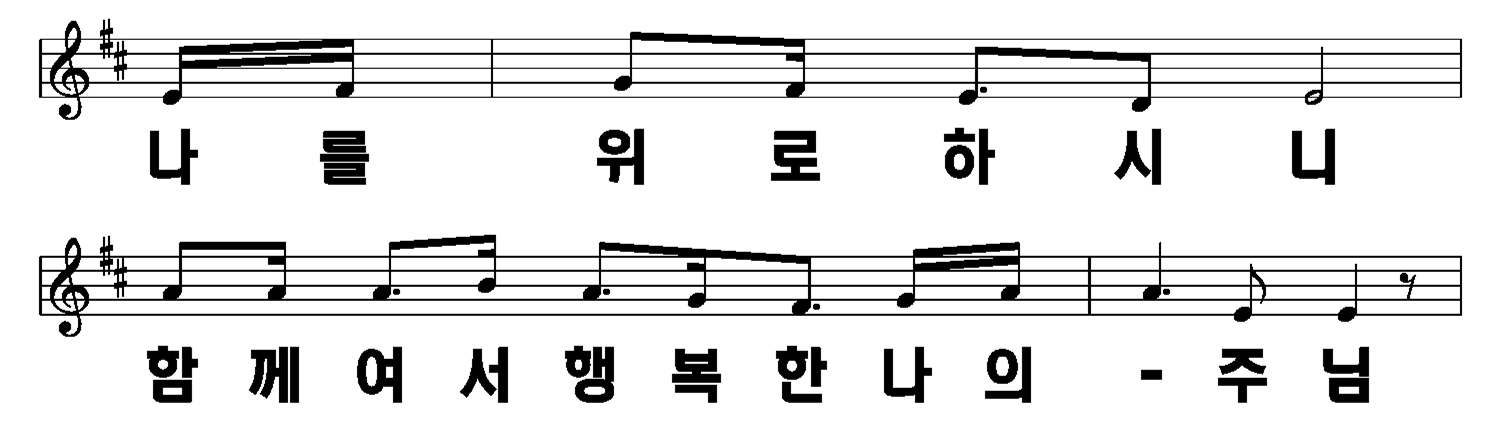 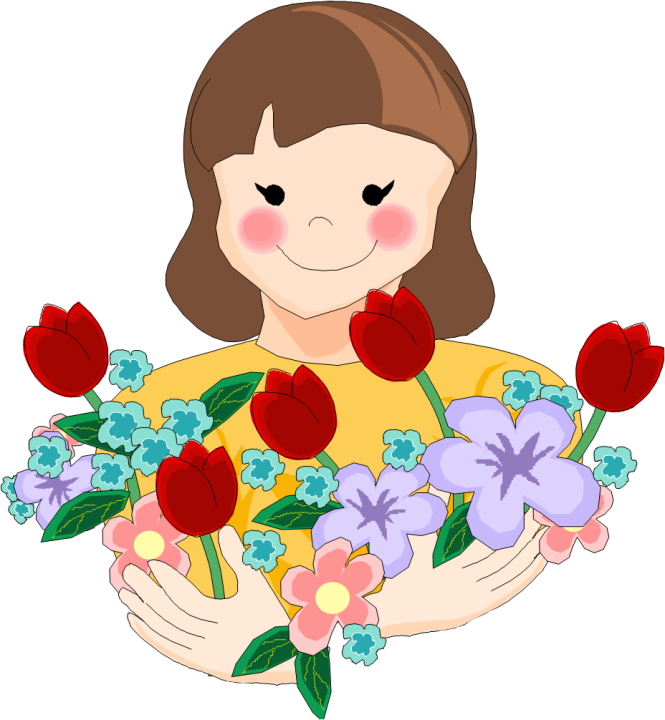 2/12
1절-1       2절-7
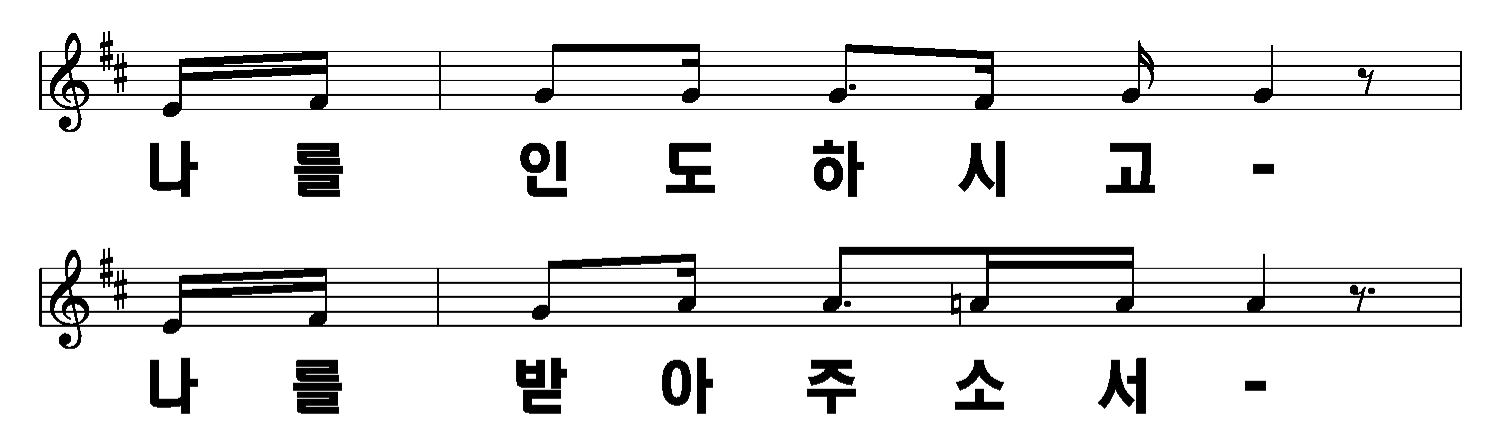 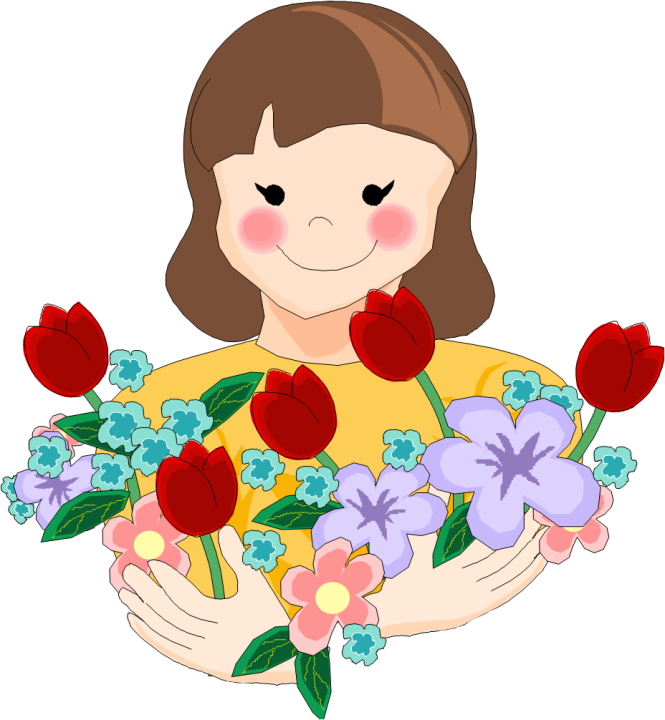 3/12
1절-1       2절-7
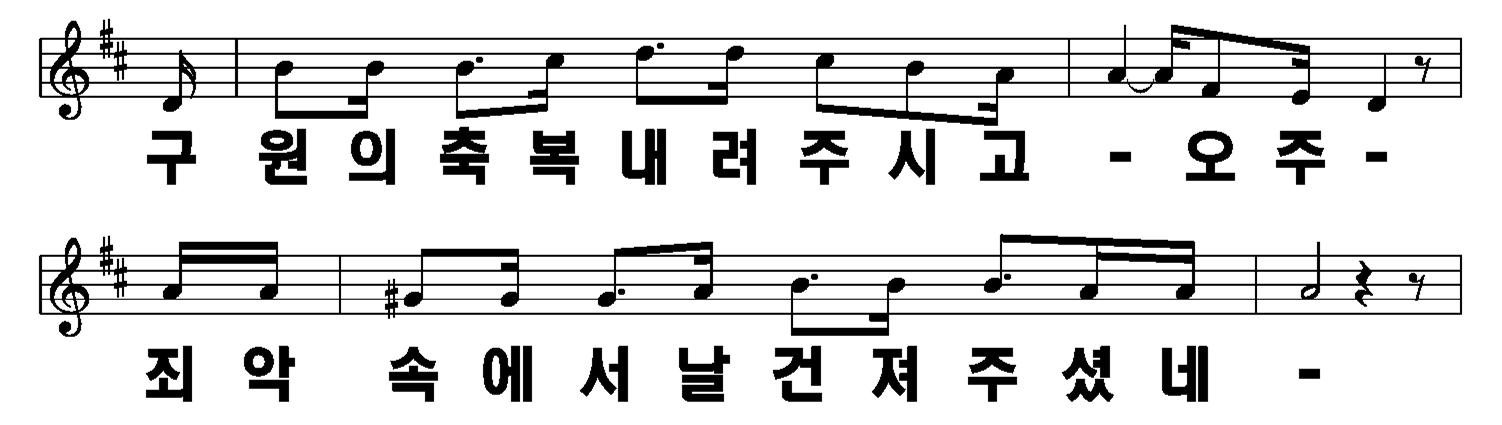 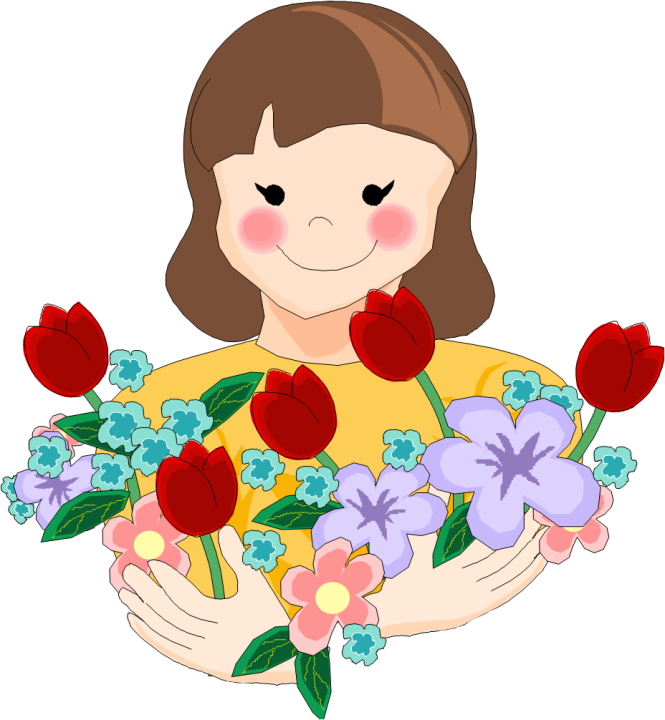 4/12
1절-1       2절-7
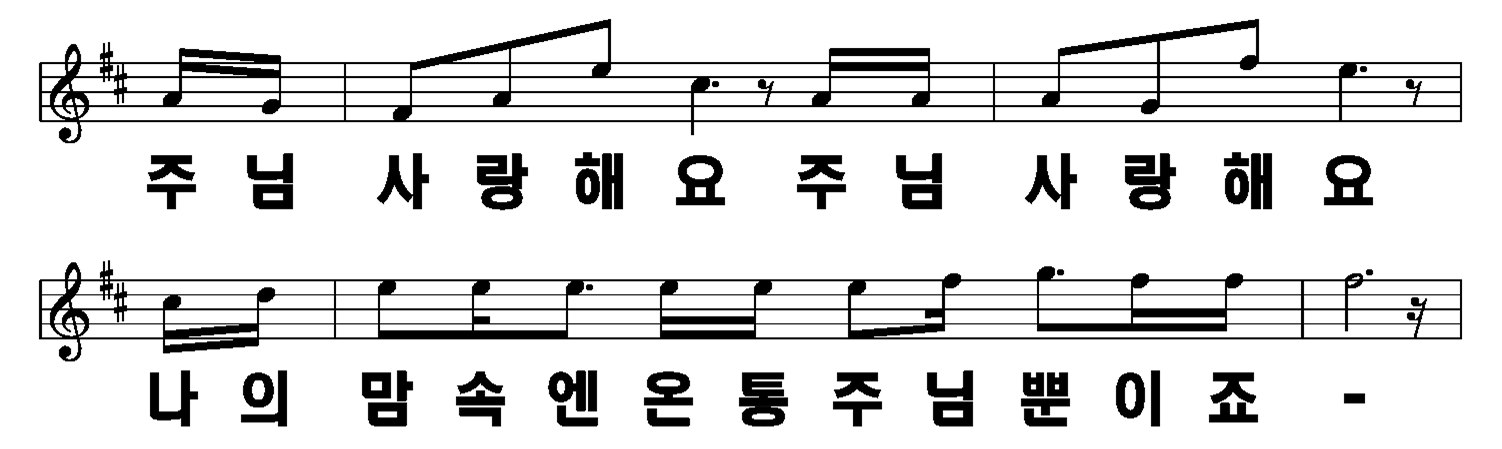 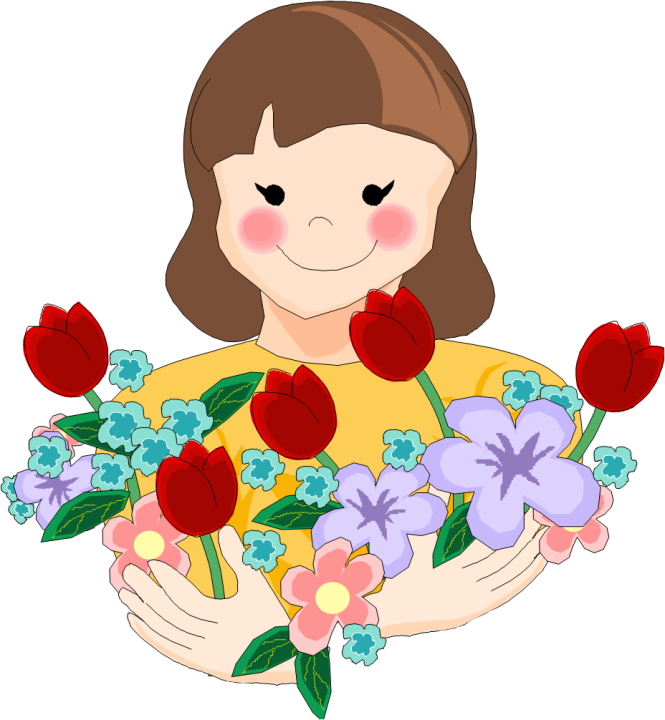 5/12
1절-1       2절-7
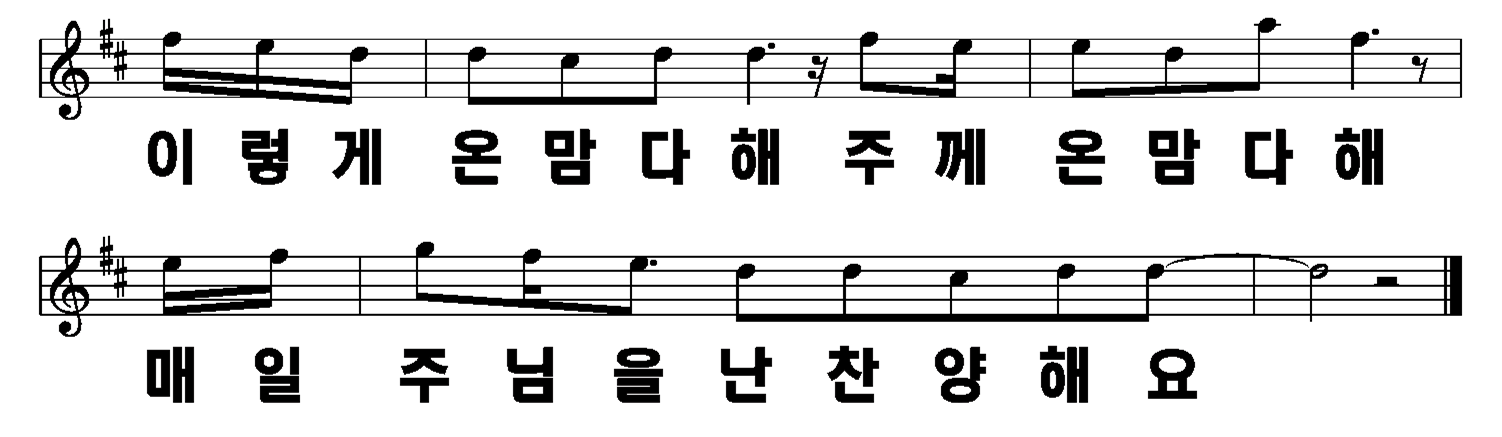 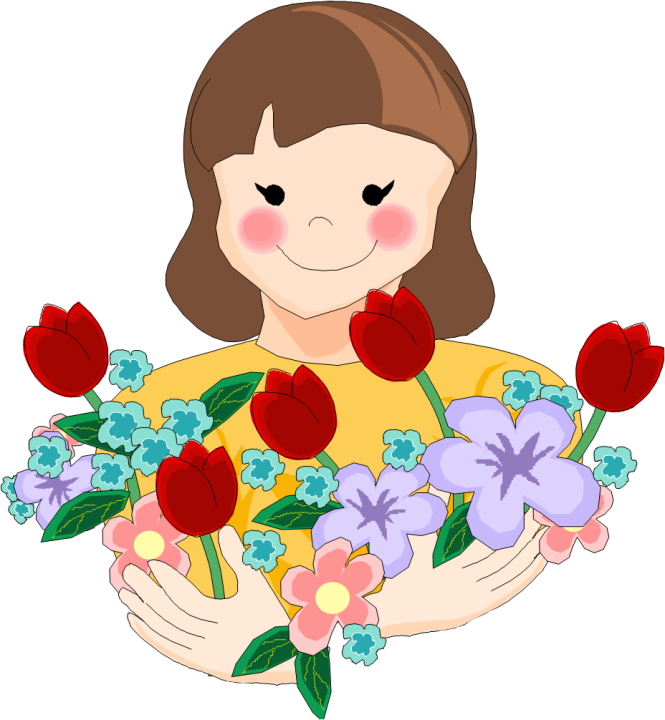 6/12
1절-1       2절-7
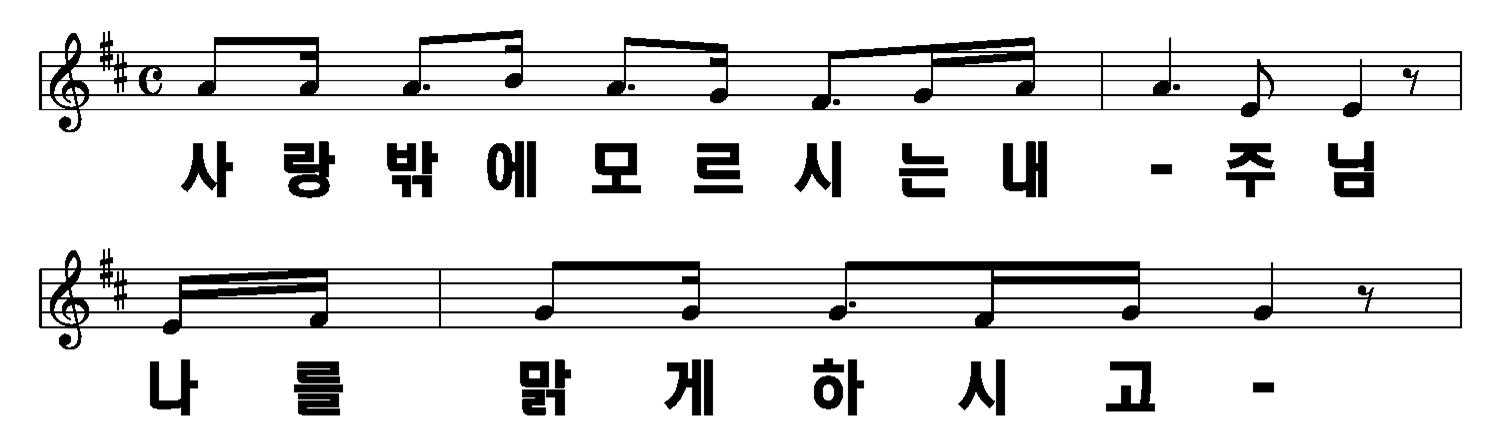 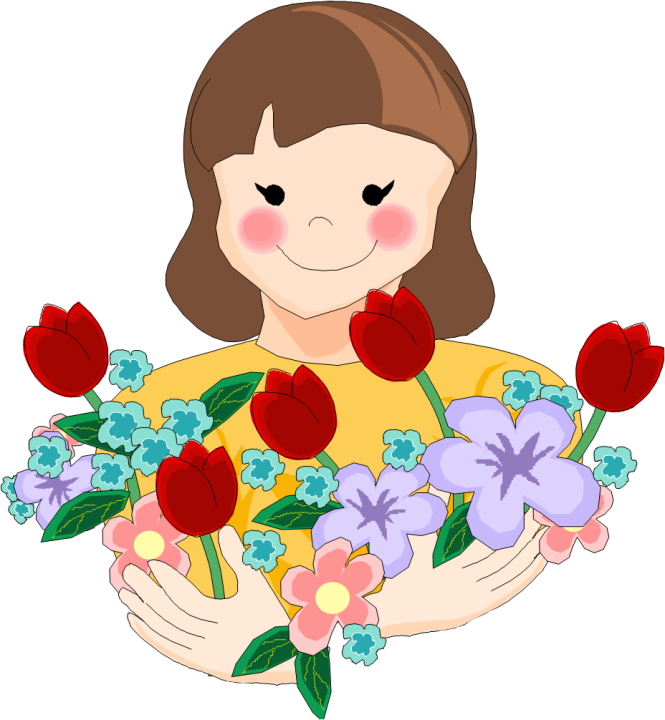 7/12
1절-1       2절-7
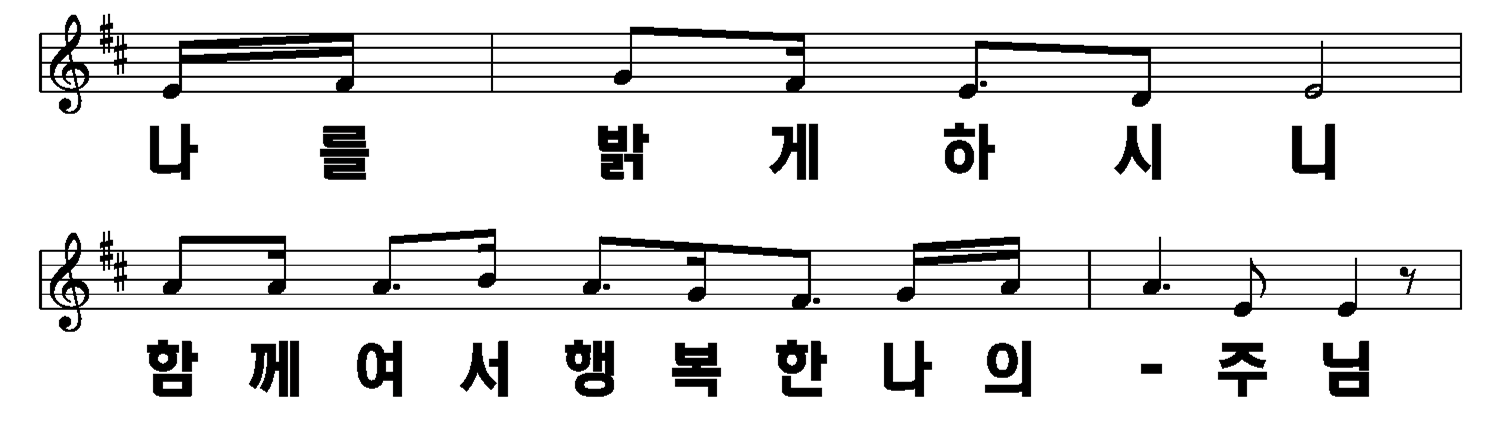 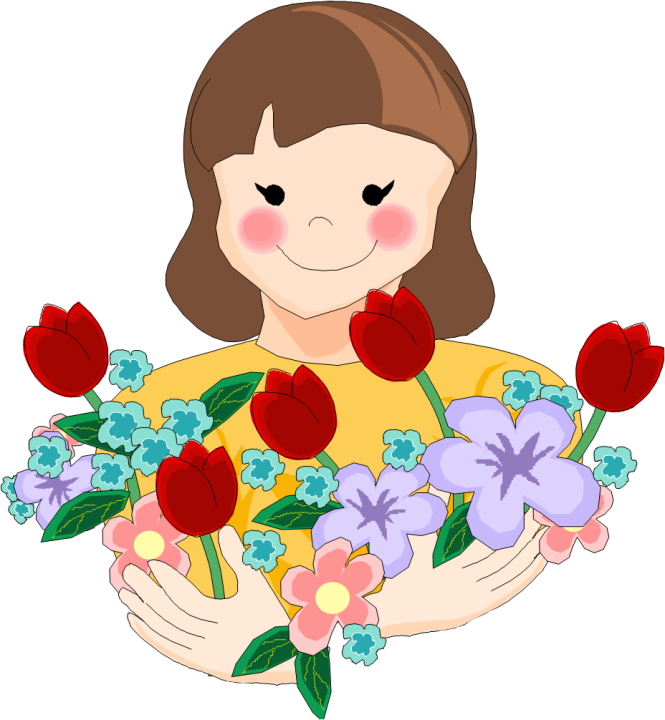 2/12
1절-1       2절-7
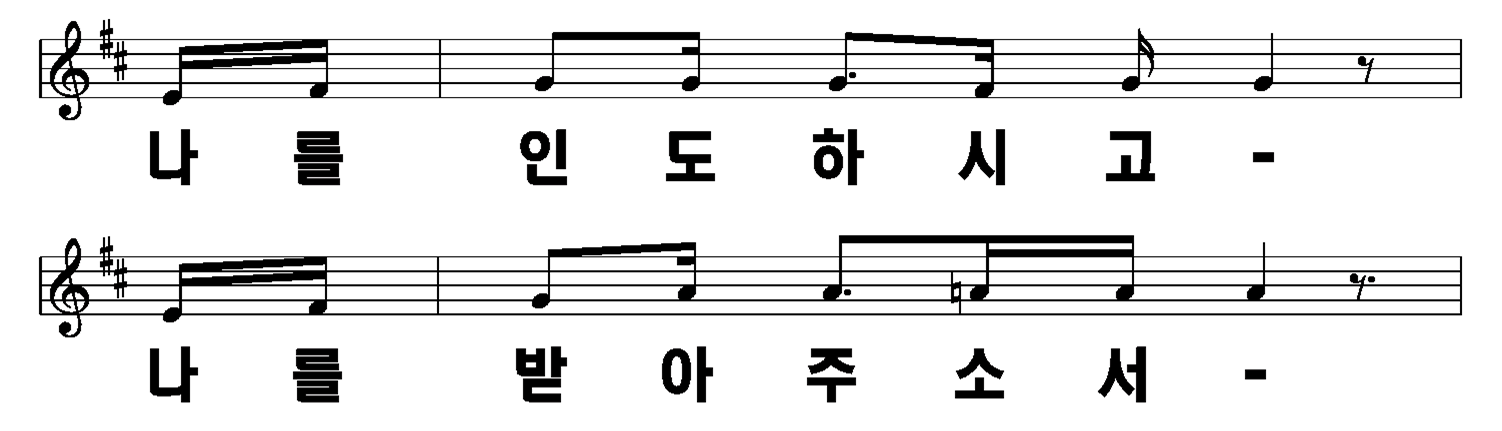 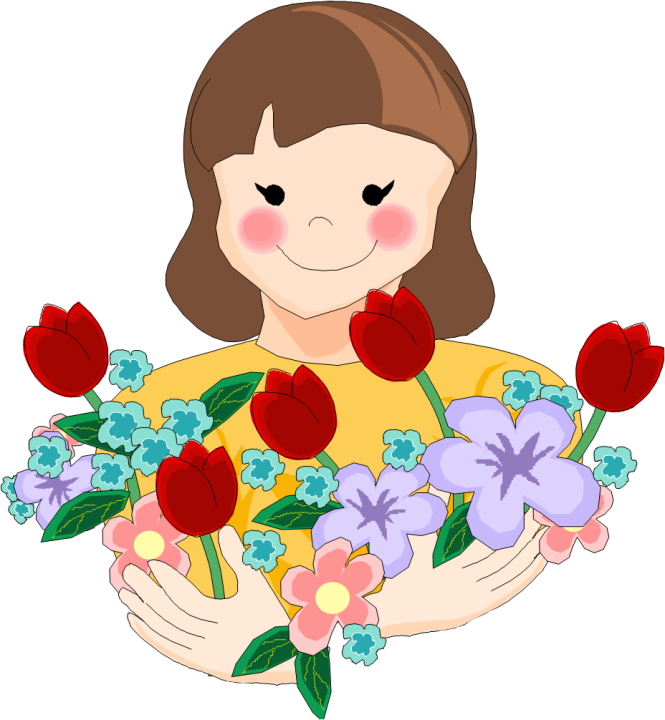 9/12
1절-1       2절-7
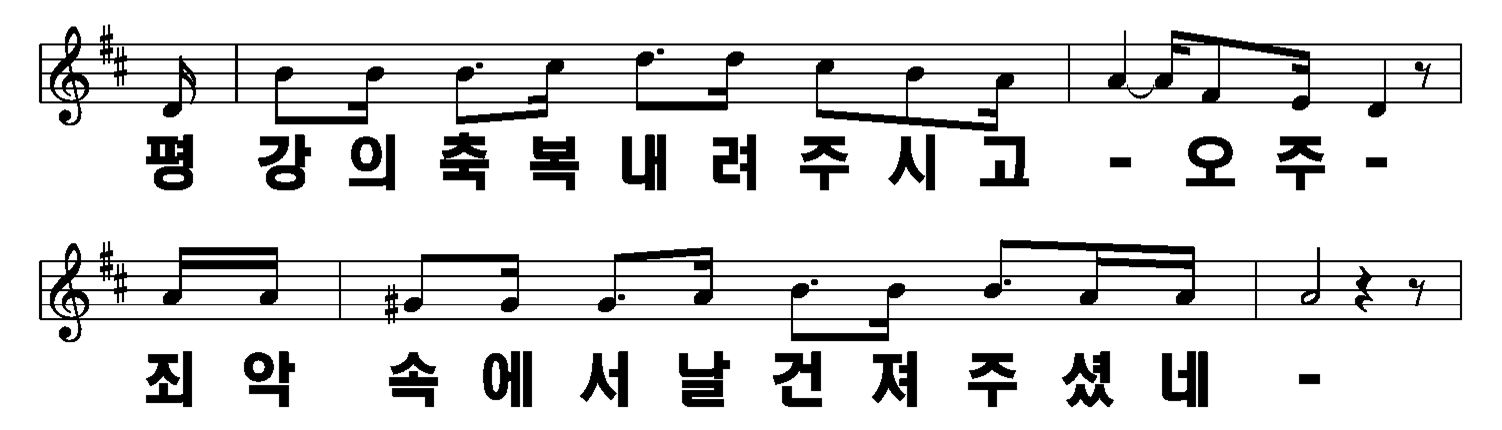 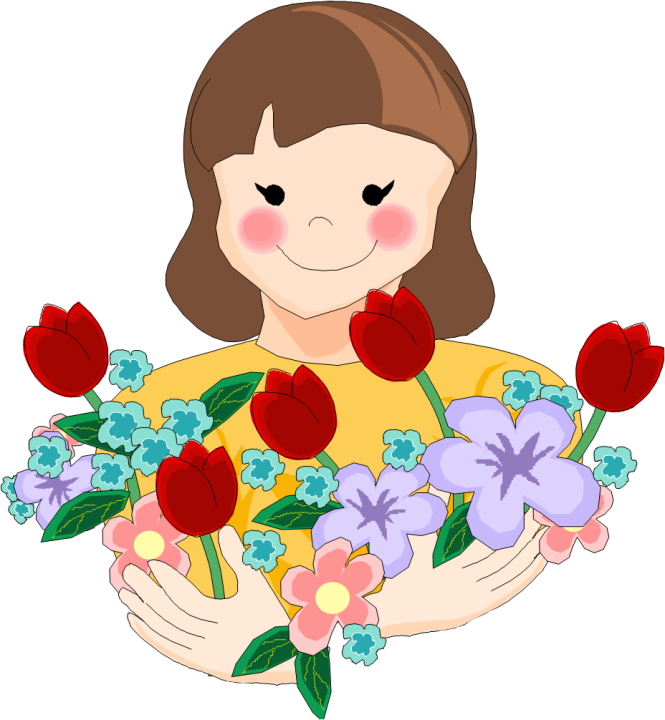 10/12
1절-1       2절-7
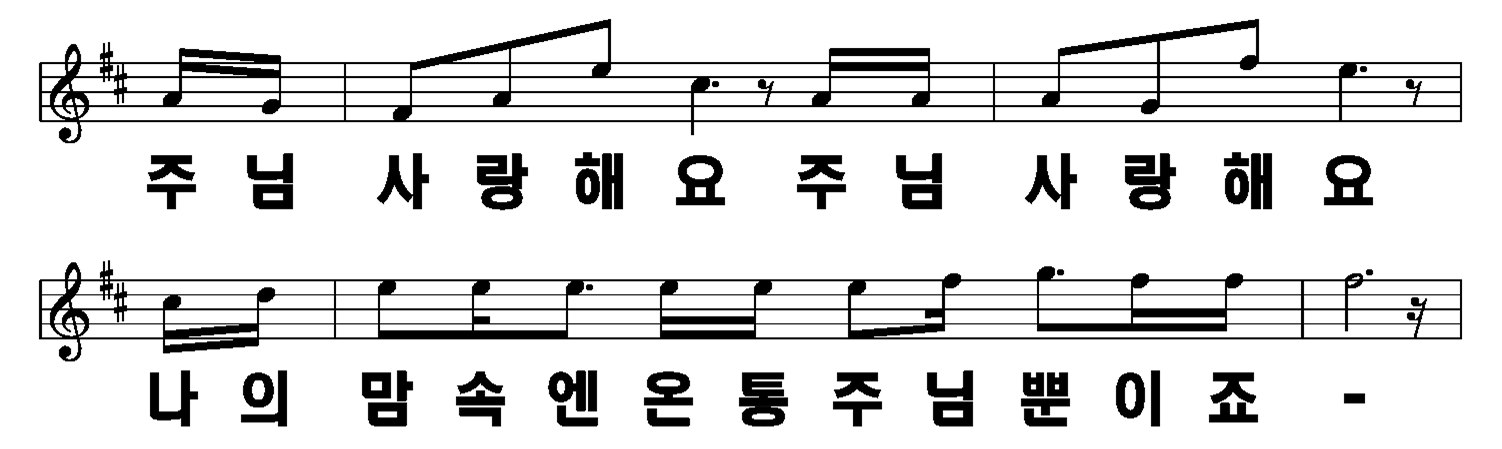 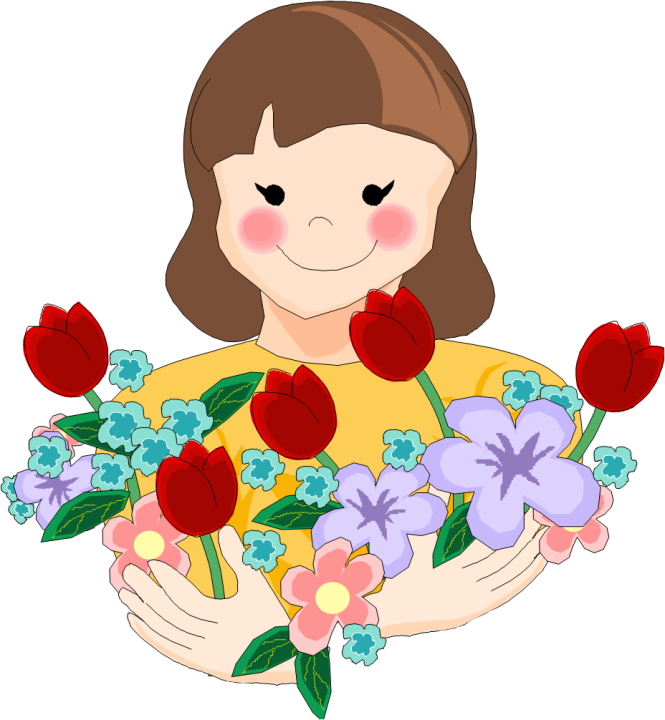 11/12
1절-1       2절-7
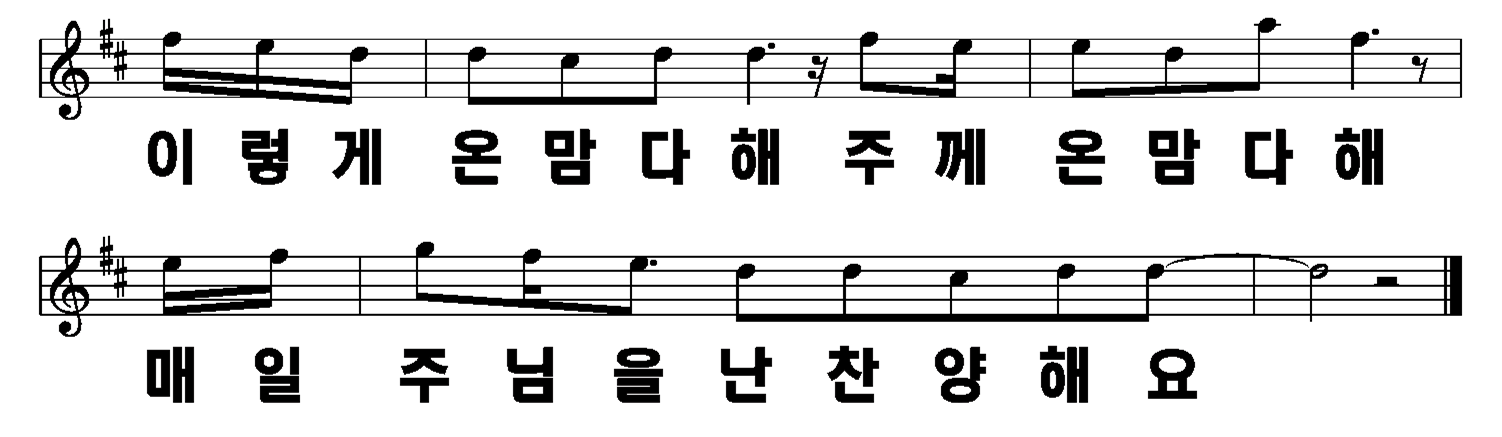 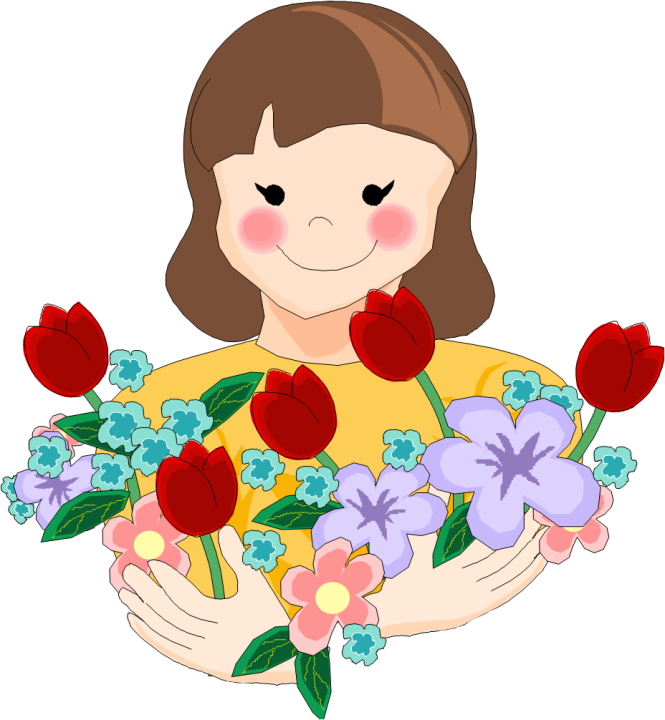 12/12
1절-1       2절-7